Earth Science Notes
Evidence for Plate Tectonics
Objectives
I can…
State multiple lines of evidence that support the Plate Tectonic Theory.
Cite specific evidence that supports the Plate Tectonic Theory.
Evidence for Plate Tectonics
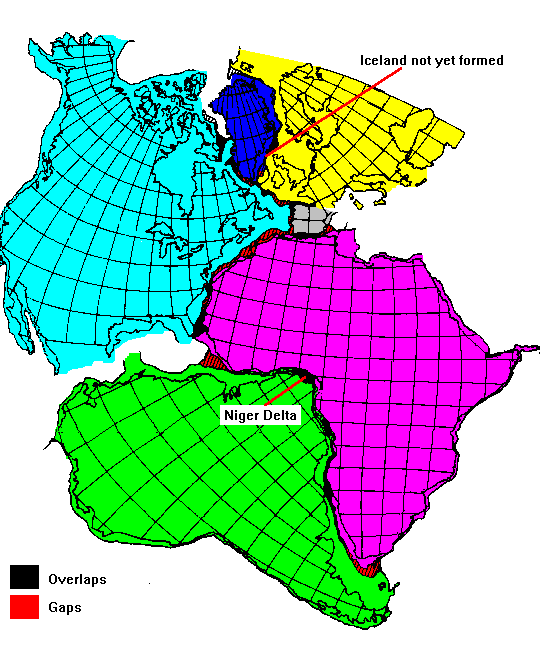 Shape of Continents 
Recall this was the initial observation that led to the idea of continental drift.
The shapes of many continents are such that they look like they are separated pieces of a jig-saw puzzle. 
Important to note.  This was only circumstantial evidence.
Evidence for Plate Tectonics
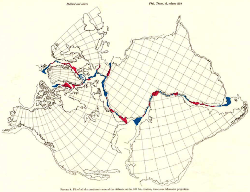 Continental Fit 
Not only do South America and Africa look like they fit together, but to a lesser extent …
North America looks as if it could fit with Northern Africa and Western Europe.
India, Australia, and Antarctica look as if they fit together.
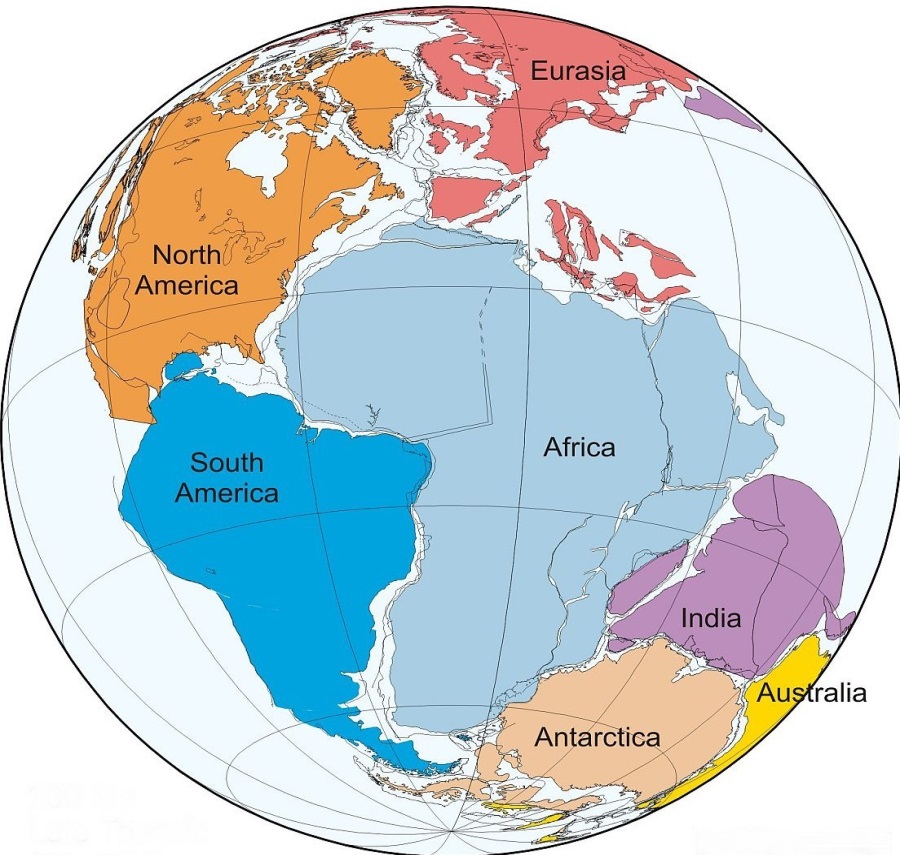 Evidence for Plate Tectonics
Seismic Activity
We can accurately locate epicenters of Earthquakes. The map here shows the location of these Earthquakes.
This is the best evidence of the plates themselves
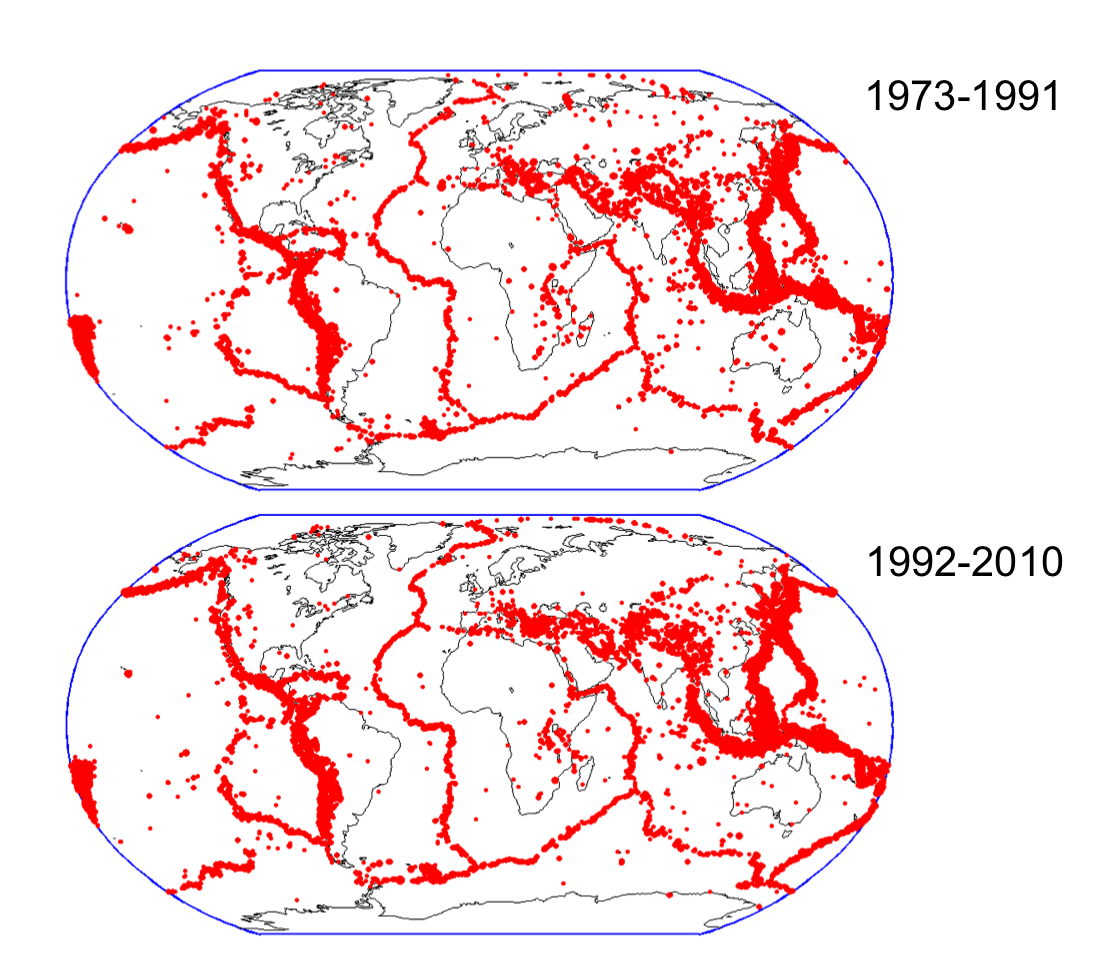 Seismic Evidence
Seismic Activity
We can accurately locate epicenters of Earthquakes. The map here shows the location of these Earthquakes.
This is the best evidence of the plates themselves
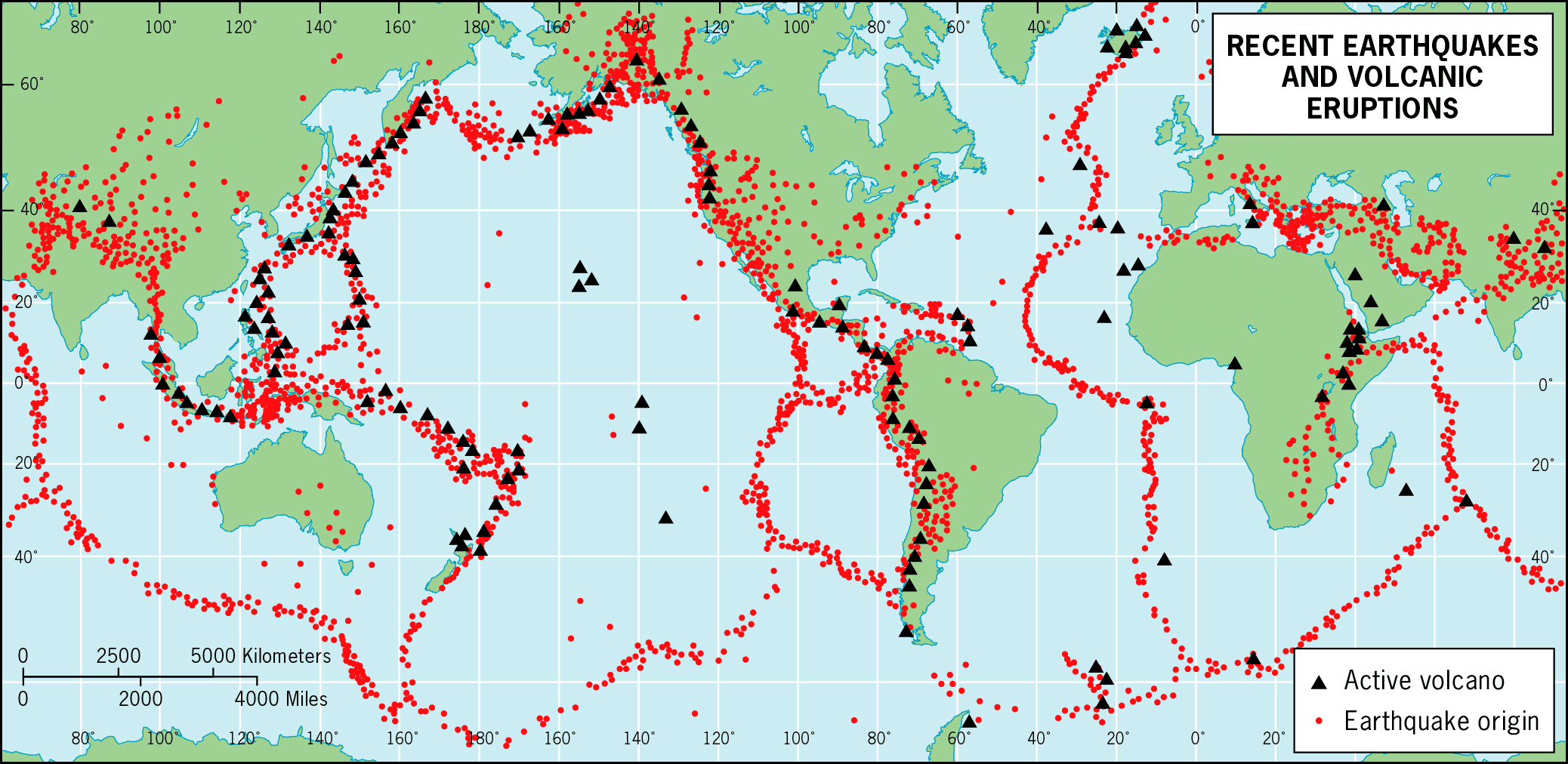 Seismic Evidence
Mountain building and trench formation occurs along these established plate boundaries.
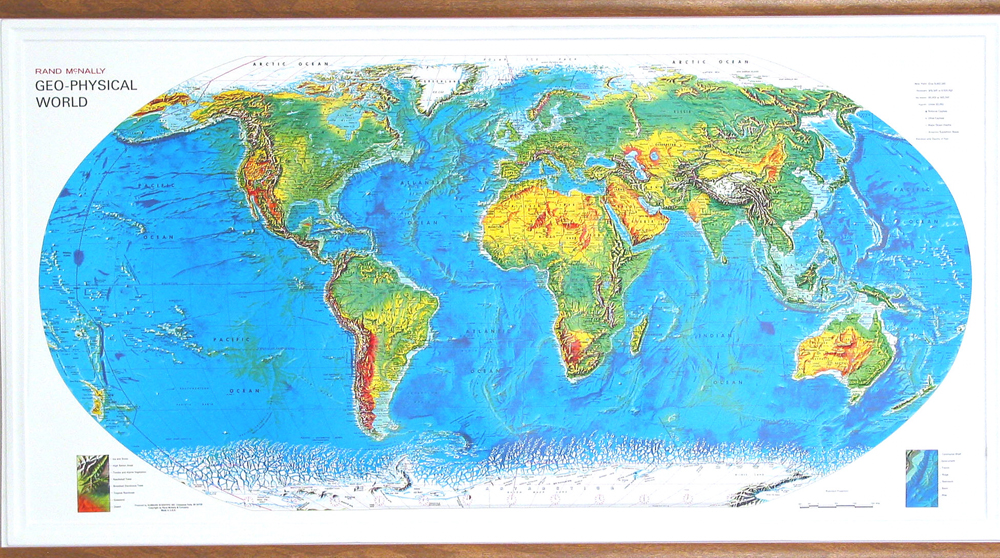 Seismic Evidence
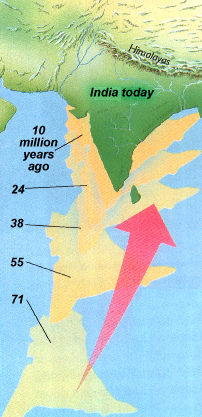 A great example of mountain building is the Himalaya Mountains in Asia.  
The Mountains are actually getting higher.
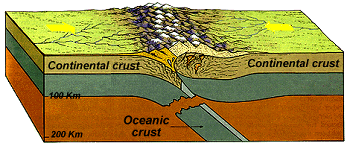 Evidence for Plate Tectonics
Geological Evidence
When we examine the rock formations along coast lines that seem to fit together here is what we find.
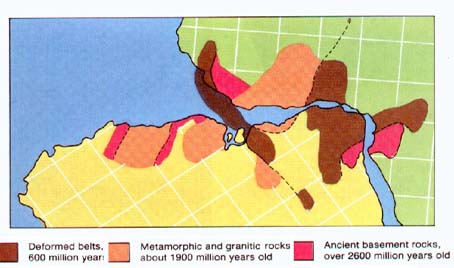 If we reassembled Africa and S. America we see congruence in the rock types and their ages.
Geological Evidence
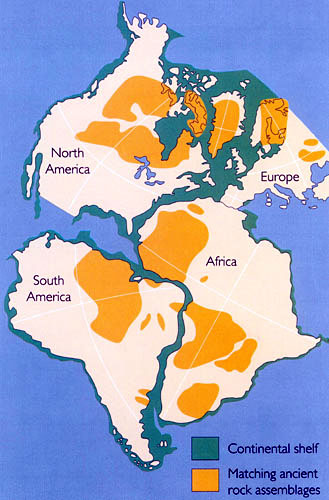 Notice where rock of similar age is located on each continent.
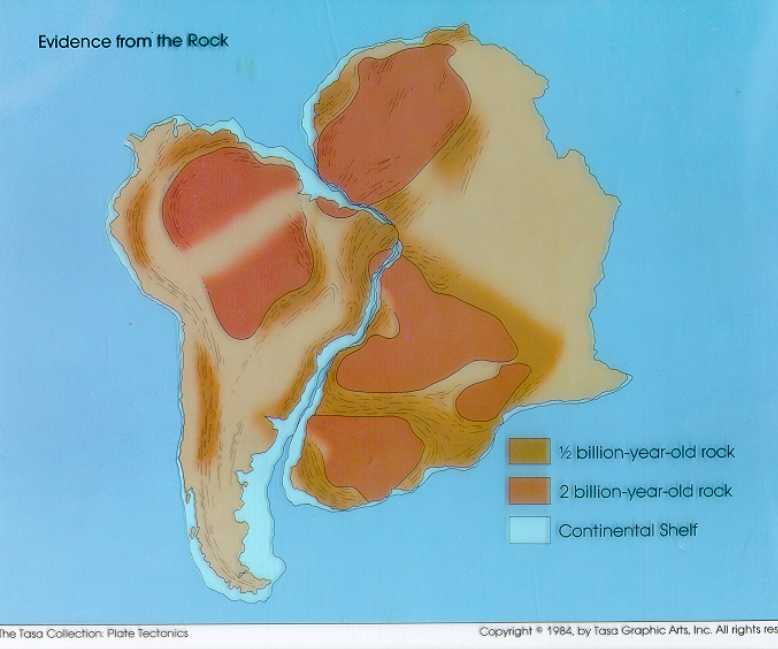 Geological Evidence
Age of rocks near mid-ocean ridges are younger than rocks farther away.  The map below shows just that.
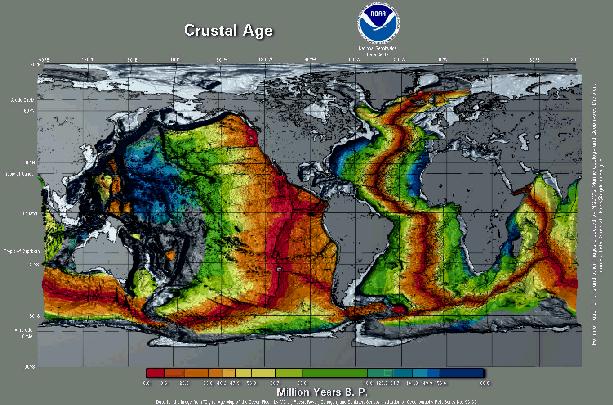 Geological Evidence
Younger rocks near the mid-ocean ridge suggest the crust is moving outward from the ridge.  We determine the age of these rocks by examining the polarity of the rocks.  We will discuss this more later.
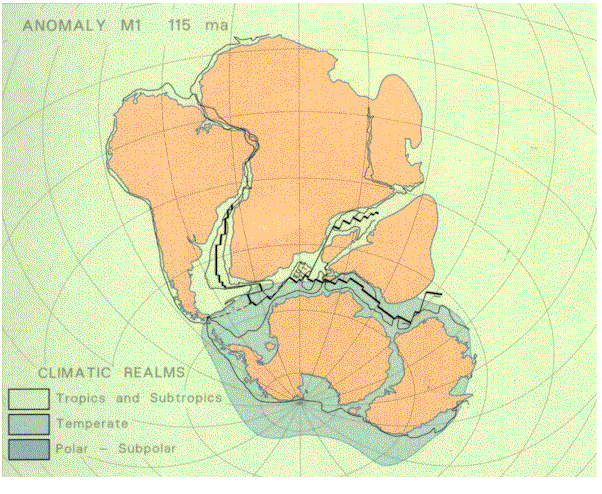 Geological Evidence
Many of the worlds coal deposits are found along the “gray belt.”  
The gray belt is a long narrow region that coincides with the tropical regions of Pangaea.
Compare the maps.
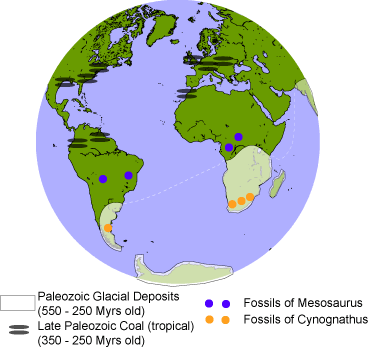 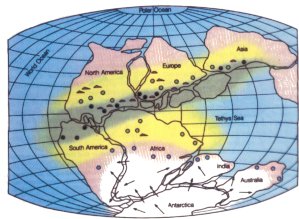 Geological Evidence
Here is a chart used by offshore mining companies for the purpose of mining salt.  The map shows symmetrical deposits on each side of the mid-Atlantic ridge.
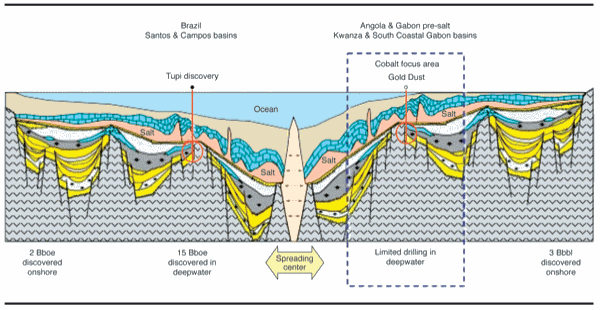 Geological Evidence
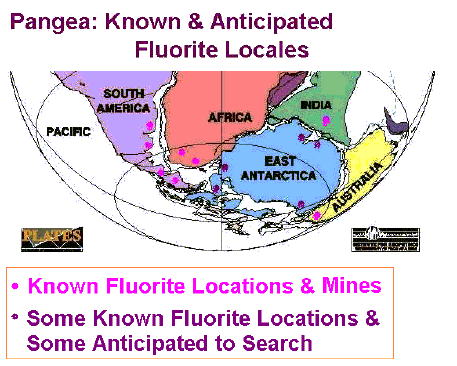 Mining companies use the PT Theory to find new mining cites.
Evidence for Plate Tectonics
Fossil Evidence
Fossils of the same species of organism are found at points where two continents seemed to have diverged from.
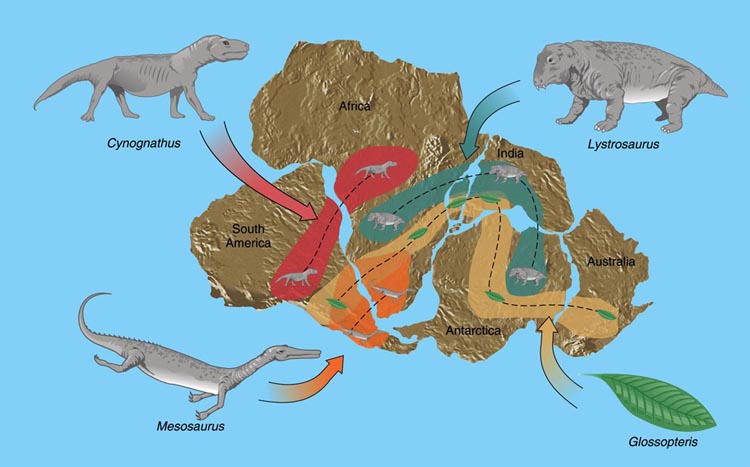 The Fossils
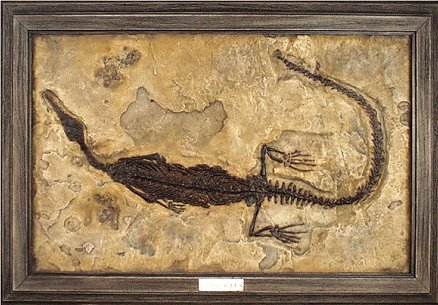 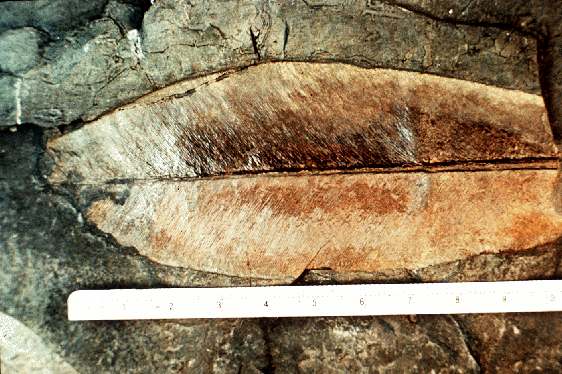 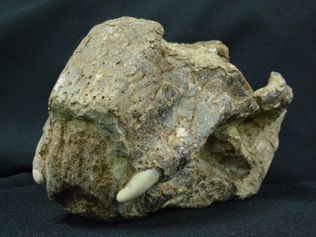 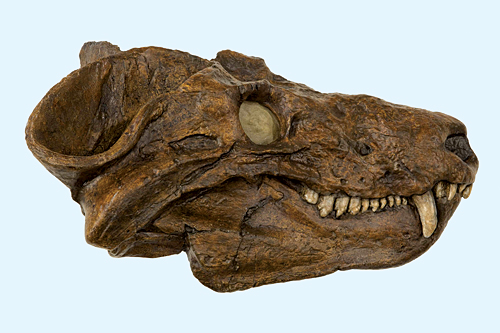 Mesosaurus (TL)
Glossopteris (TR)
Cyanognathus  (BL)
Lystrosaurus (BR)
Climate Evidence
Climate Evidence
There is also similar glacial features, like striations, (grooves in rock made by glaciers) in areas of South America, Africa, India, and Australia.
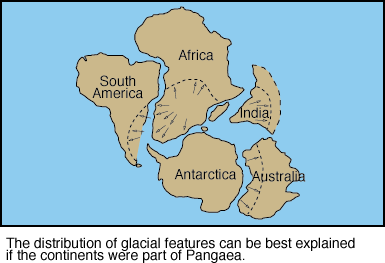 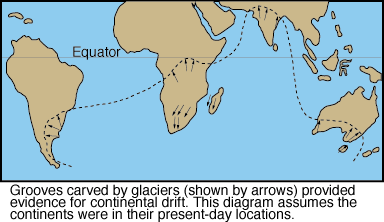 Summary of Evidence
Continental Fit
Seismic Activity 
Earthquakes, Volcanos Mountains
Geological similarities along coast line
Age and type of Rock
Gray Belt and other mineral deposits
Fossils 
Glossopteris, Cyanognathus, etc. 
Climate 
Striations from glaciers
Summary of Evidence
What does all this evidence tell us?
Assessment
Can I…
State multiple lines of evidence that support the Plate Tectonic Theory.
Cite specific evidence that supports the Plate Tectonic Theory.